Session 3
Standardized Field Sobriety Testing (SFST) Proficiency Examination
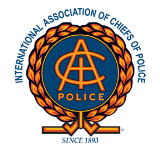 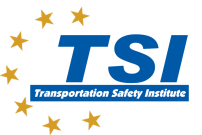 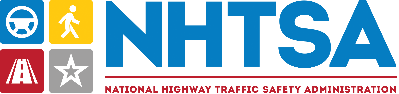 Learning Objectives
Demonstrate knowledge and proficiency in administering SFSTs
3-2
SFST Proficiency
Only two opportunities to do SFSTs correctly
SFSTs must be performed as described in SFST training-no exceptions
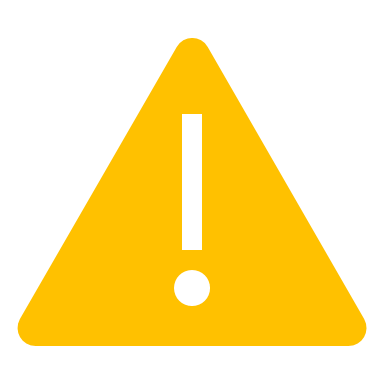 3-3
Questions?
3-4